Сатирический портрет в искусстве
задачи
1. Изучить особенности сатирического портрета.
2. Создать портрет по описанию.
3. Формировать навыки работы в группе.
4. Развивать творческое воображение
Многие великие умы человечества размышляли о тайнах и законах красоты, о природе прекрасного.
Портре́т (фр. Portrait ) — изображение или описание какого-либо человека либо группы людей, существующих или существовавших в реальной действительности.
Повторение Виды и жанры портрета:
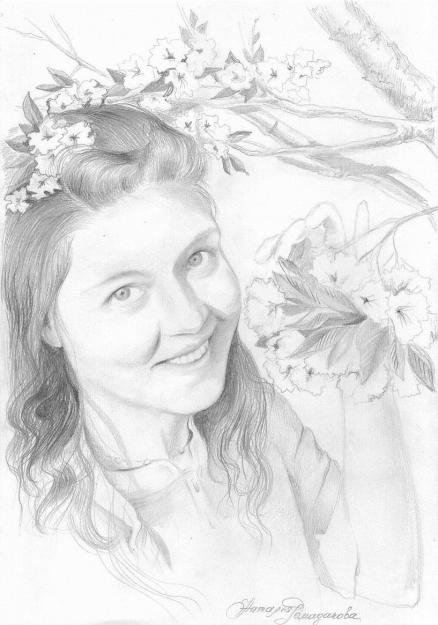 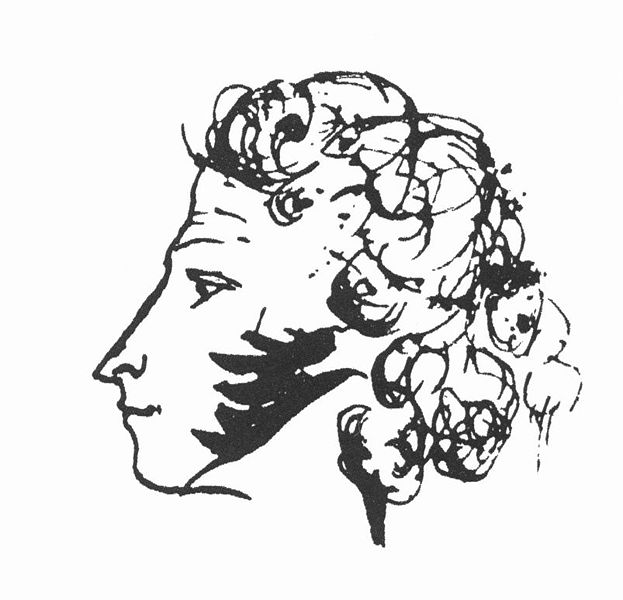 графический
скульптурный
живописный
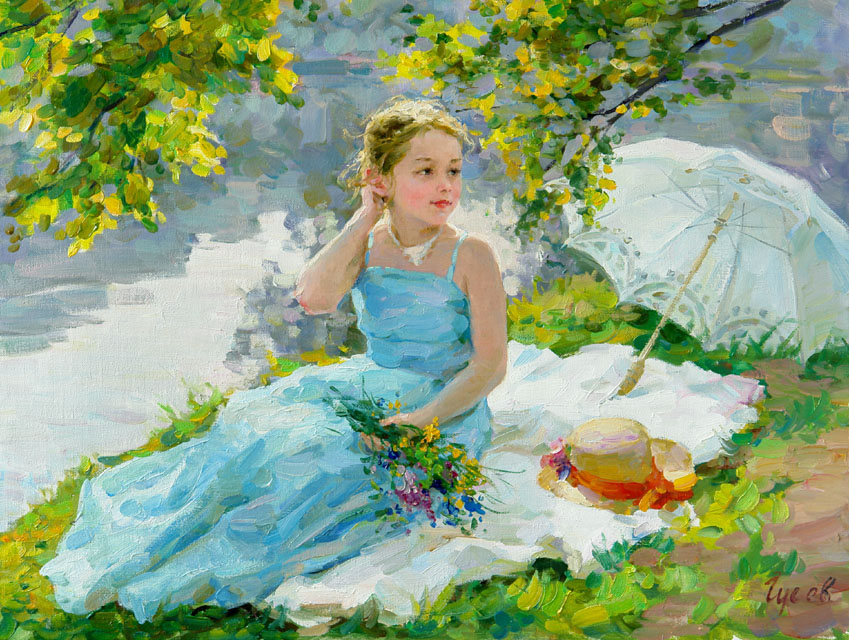 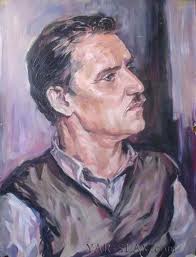 автопортрет
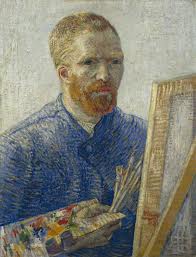 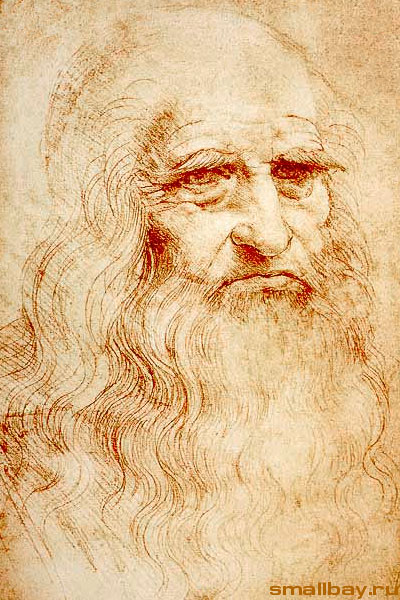 детский
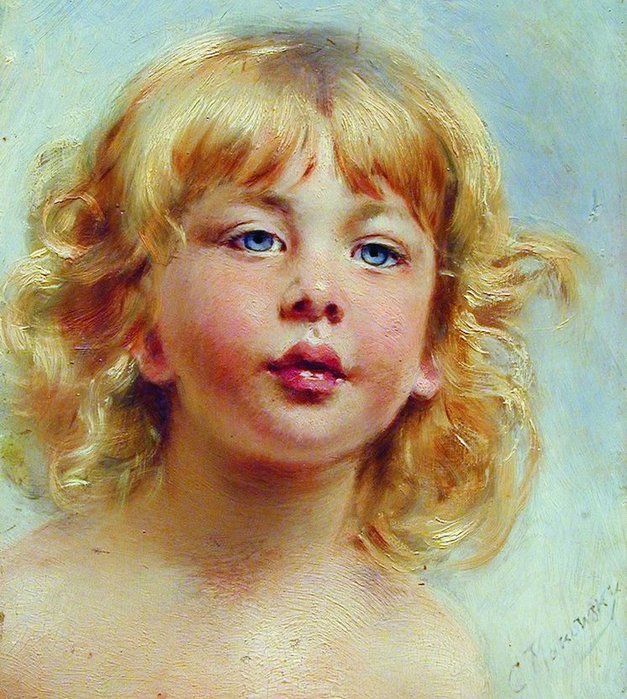 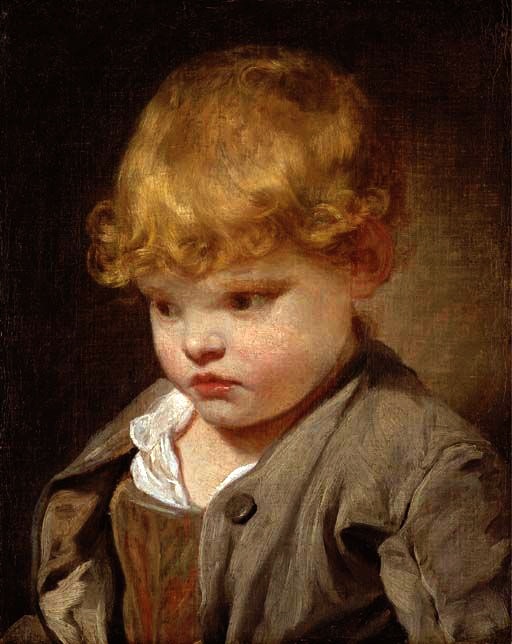 парный
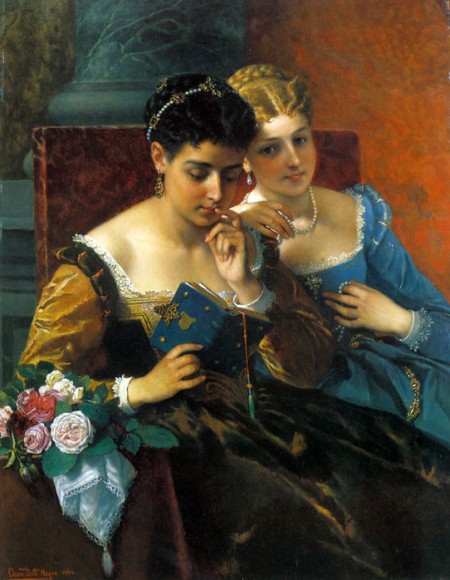 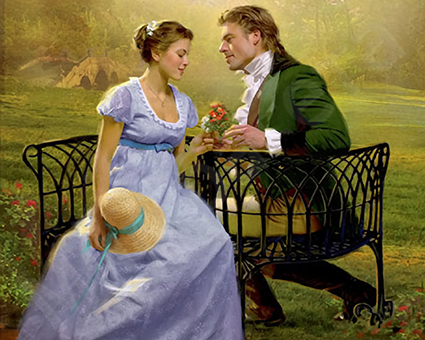 групповой
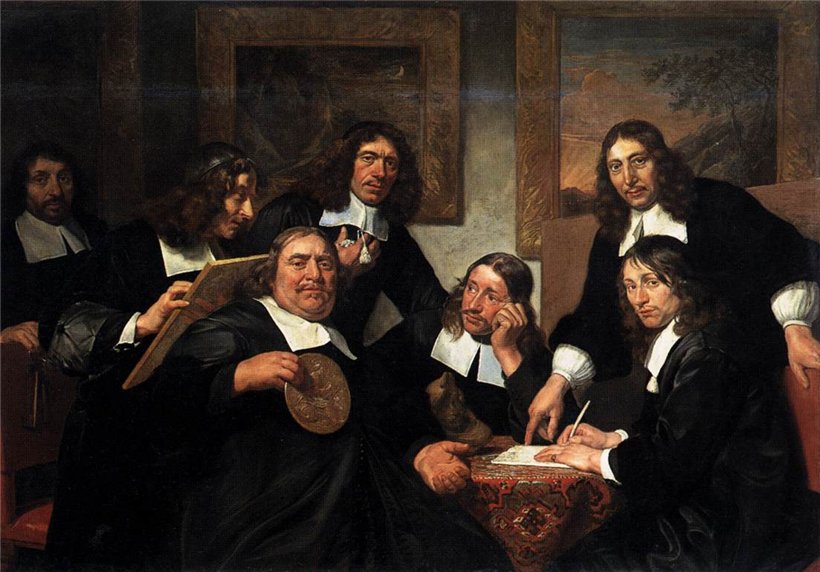 парадный
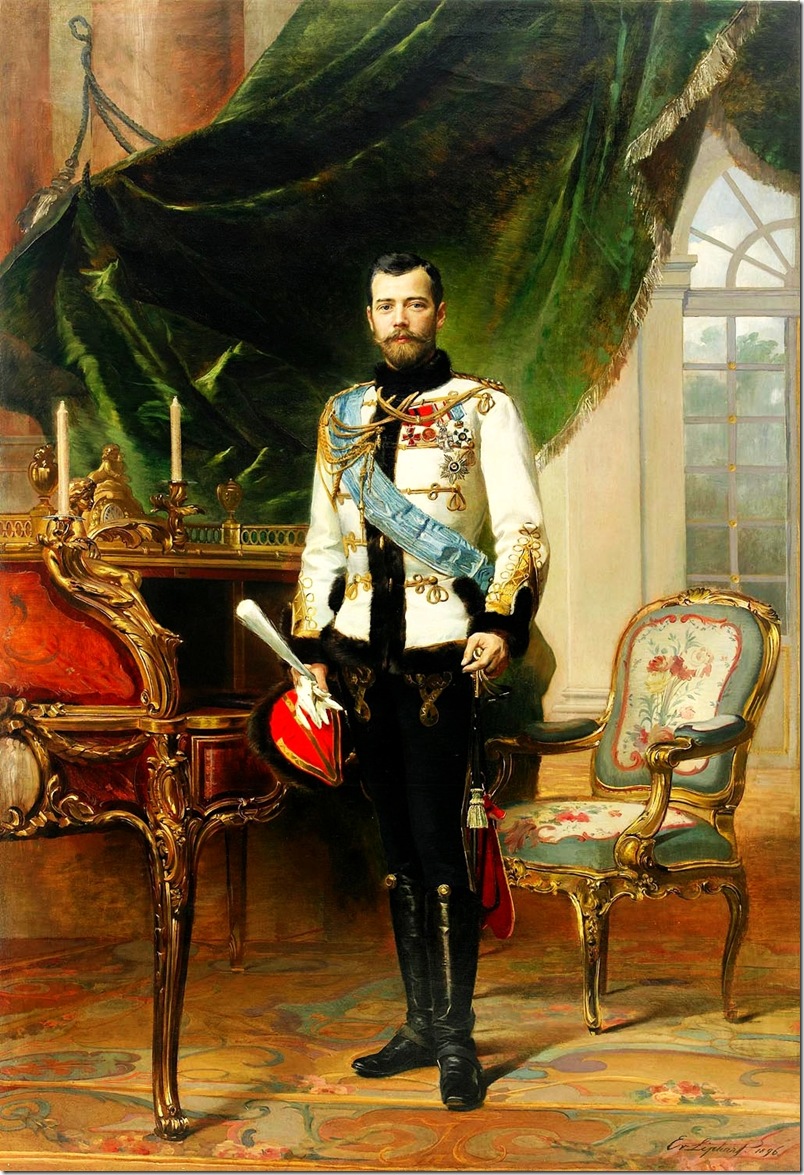 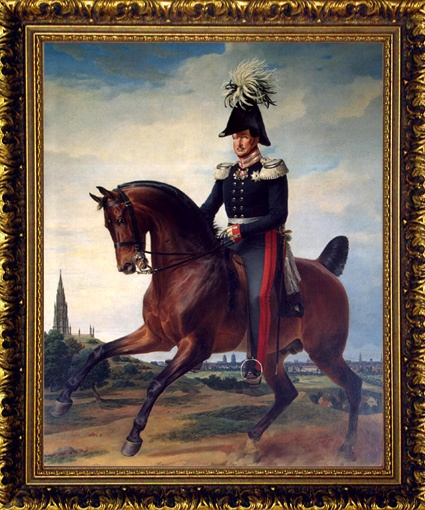 камерный
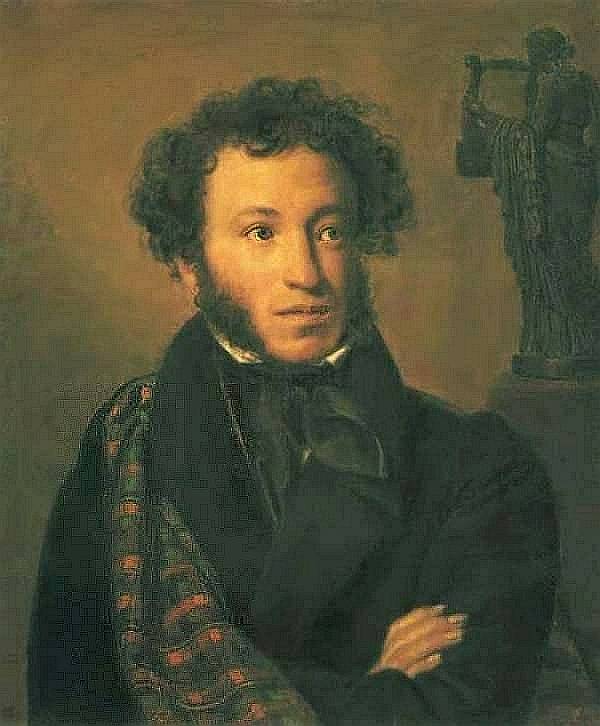 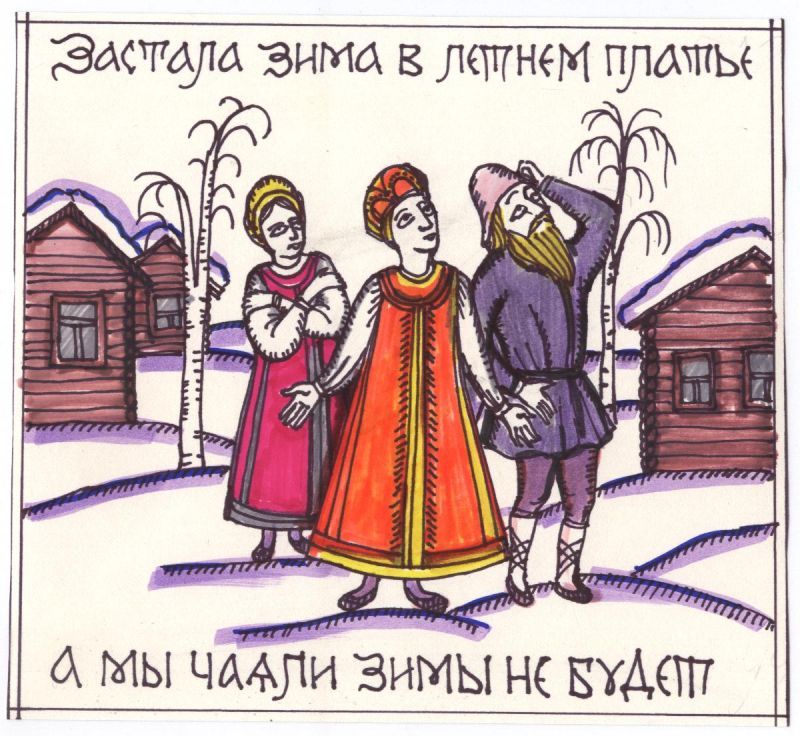 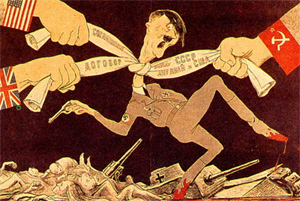 ЛубокЛубок
карикатура
Лубок
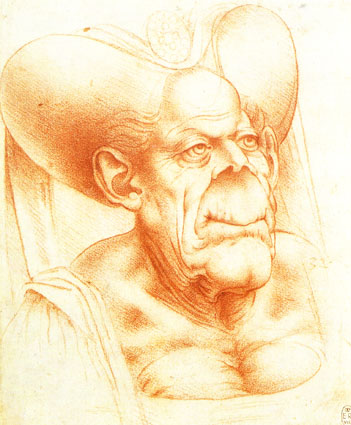 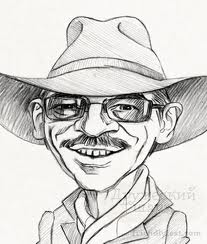 Гротеск
Шарж
лубок
Лубок -  это  народная (фольклорная) картинка. С середины 17в. на Руси впервые появились печатные картинки, называемые «фряжскими» (иностранными). Затем эти картинки называли «потешными листами», во второй половине 19 в. их стали называть лубками.В лубке никогда не было горя или плача. Он только радовал и веселил, да иногда обличал, но это делал с большим юмором и достоинством. Лубок вселял в людей веру в себя, в свои силы.
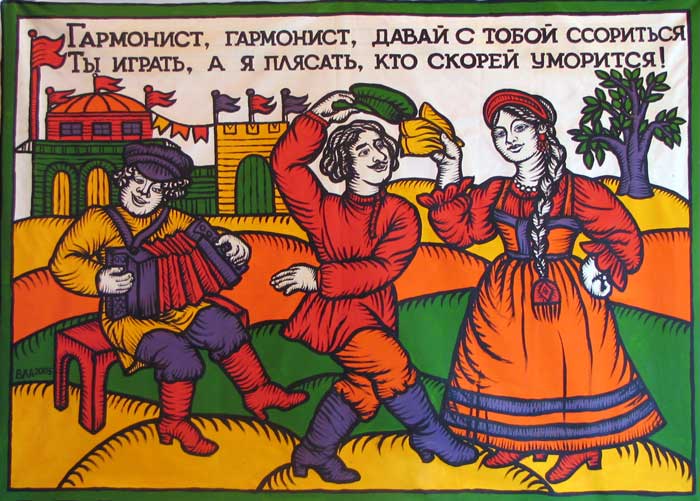 гротеск
Гротеск – это художественный образ, стиль или жанр, основанный на фантастике, смехе, , причудливом сочетании и контрасте фантастического и реального. Он появился в культуре  Древней Греции и широко используется в различных видах искусства по настоящее время.
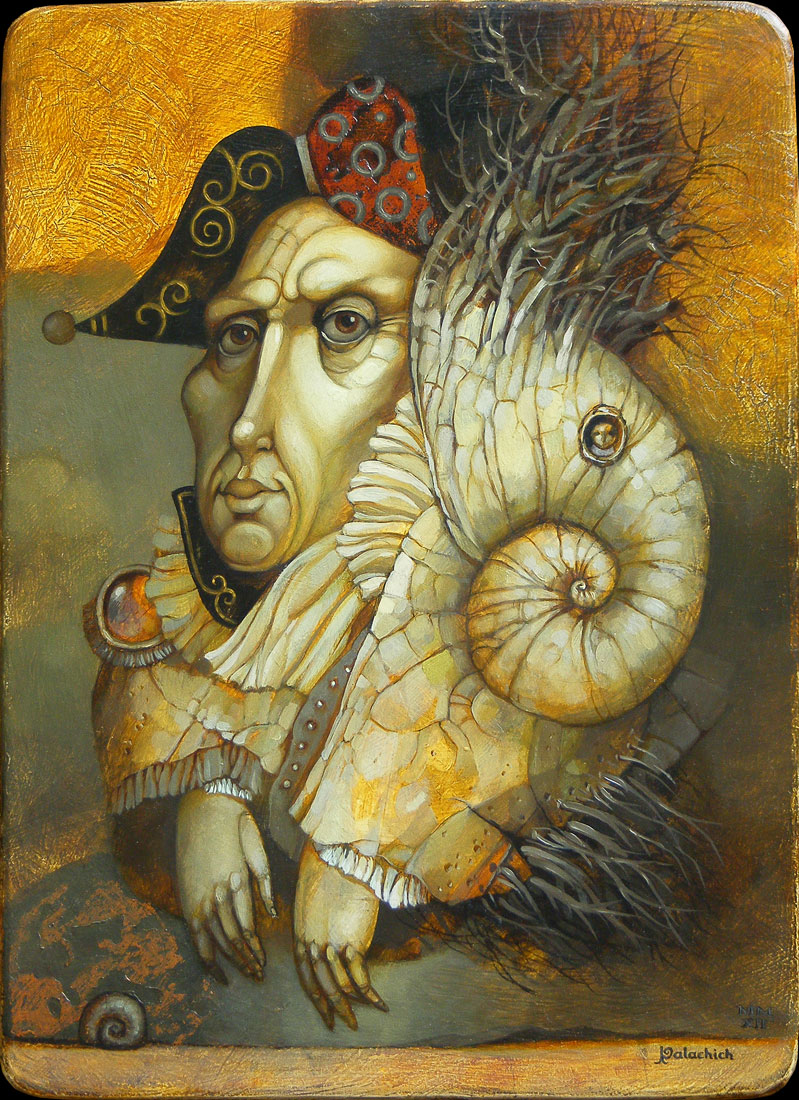 шарж
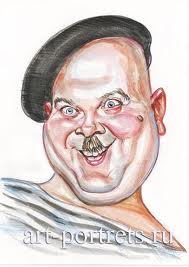 Шарж - (от франц.)–шуточное или сатирическое изображение кого-нибудь с карикатурным подчеркиванием наиболее характерных внешних черт В шаржах должно сочетаться полное портретное сходство, точная и меткая характеристика людей с остроумным и комическим преувеличением характерных черт.  В шарже не подчеркиваются физические недостатки. Смех чисто приятельский, добродушный.
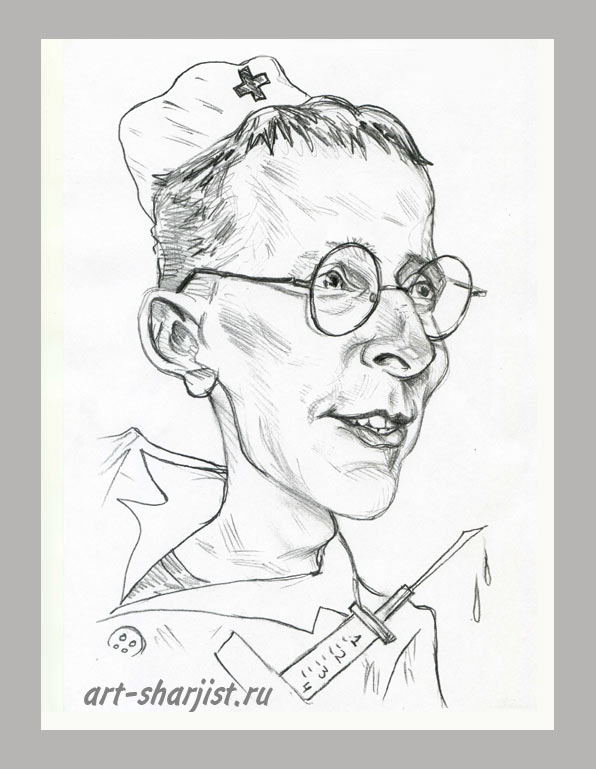 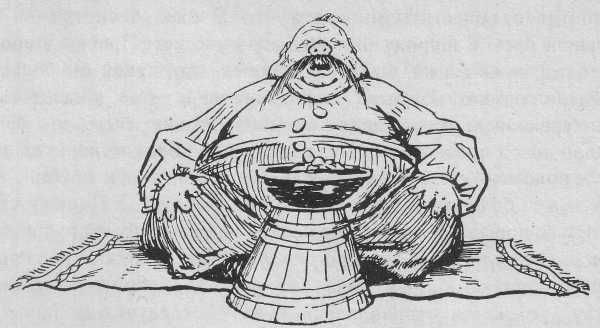 задание
Сделай сатирический портрет  литературного героя к повести Н.В. Гоголя «Ночь перед Рождеством» преувеличив его характерные качества (шарж, гротеск), используя описание портретов героев
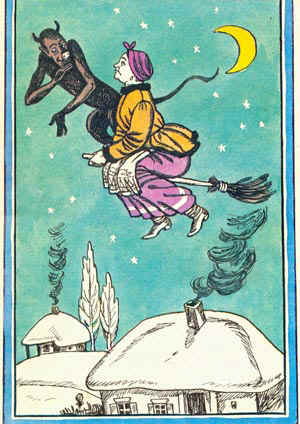 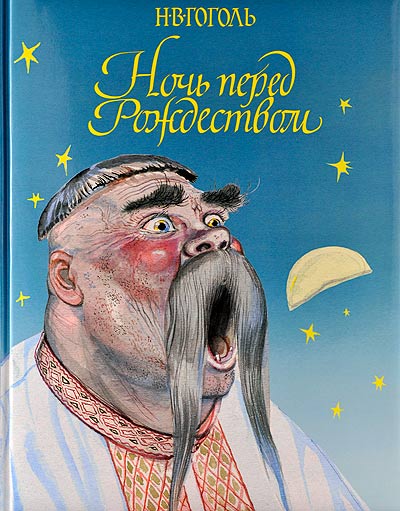 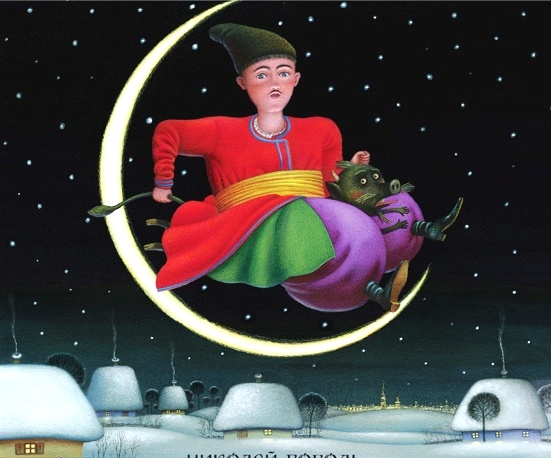 Сатирические  портреты 
                                        
к  повести    Н. В. Гоголя 
                                
«Ночь перед Рождеством»
МОАУ  СОШ №4    6 «в» класс
Сатирические  портреты 
                                        
к  повести    Н. В. Гоголя 
                                
«Ночь перед Рождеством»
МОАУ  СОШ №4    6 «в» класс